ECE 3130 – Digital Electronics and Design
Lab 8
Shift Register
Fall 2012
Allan Guan
Introduction
A shift register is a cascade of flip-flops that allows the bit-wise movement of the data contained within it
Today we will…
Design a bidirectional, parallel-load shift register using DFFs
Implement a clear control to clear the register to 0
Allan Guan
Function table for the register
Allan Guan
DFF with CLEAR
Allan Guan
Schematic Design
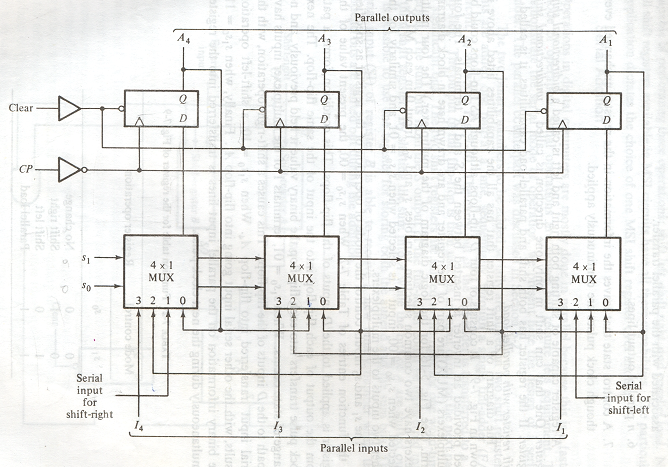 Allan Guan
Output response
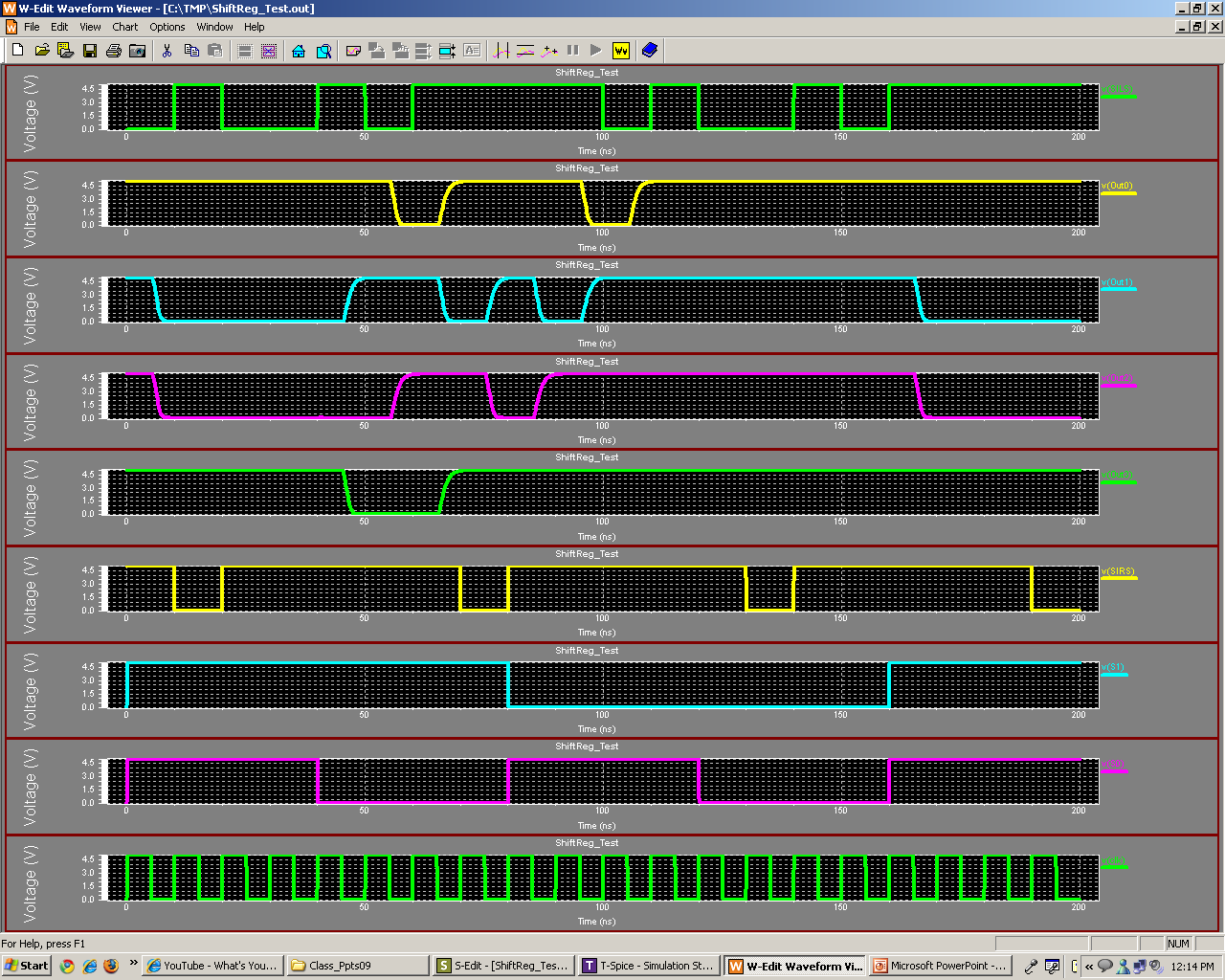 Serial input left shift
Out0
Out1
Out2
Out3
Serial input right shift
S1
S0
Clock
Allan Guan
Analysis
What are some applications of shift registers?
Allan Guan